An Lp theory for outer measures.Application to singular integrals.
Christoph Thiele
Santander, September 2014
Squares
Area (2-volume) of a square E of sidelength x
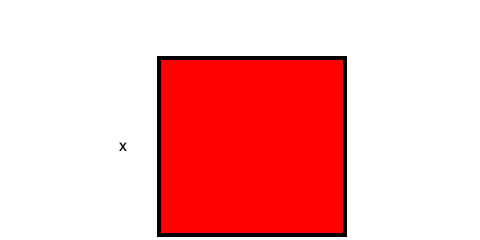 Properties of area of square
Can be written down explicitly in terms of sidelength.
Is invariant under translation
Has a certain scaling behaviour under dilation, respecting dimensionality
Lebesgue outer measure of set
For an arbitrary subset of the plane, define the outer measure using at most countable coverings by squares
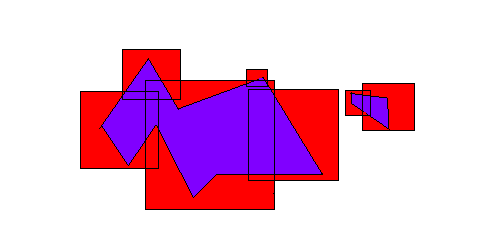 Concrete versus abstract
Specified a concrete generating function on a small collection of sets (here: squares)


Defined outer measure abstractly by using countable coverings by these concrete sets
Coincidence of sigma and mu
For squares E , sigma and mu coincide


Establishing this is one of the more tedious parts of the standard introduction of Lebesgue measure. Uses compactness arguments.
Such identity  need not hold for other outer measures.
Outer measure
Subadditive set function on all subsets of a set X


1) homogeneous

2) monotonicity

3) Countable sub-additivity
From sub-additivity to additivity
Typically we have for subadditivity for disjoint sets, e.g.


A set E is called Caratheodory measurable (“good pair of  scissors”) if for all sets S (suffices to test for S a generating set)


All susets of the plane have an outer measure, but only some are measurable.
Caratheodory measurability
For countable collections of pairwise disjoint Caratheodory sets we have additivity:



Important in integration theory, as it relates to
Linearity of integral
Tents (or  Carleson boxes)
X is the open upper half plane, generating sets are tents T(x,s) :


All tents stand on the real axis. Tents form a much more restricted collection than dyadic cubes. Dfeine outer measure on X by
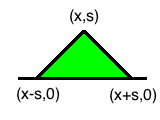 No nontrivial Caratheodory sets
E in upper half plane with nonempty boundary,
T(x,s) tent which contains a boundary point of E 
above half of its height:
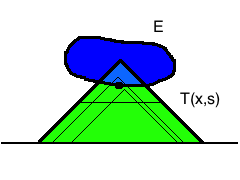 Integration theory
Try to generalize measure to functions (which can be viewed as “weighted” sets. 
Identifying measurable set E with the characteristic function


An integration theory for outer measures will not be linear. Theory of norms rather than integral.
Classical Choquet integral
If f is a function on outer measure space, may define


We will generalize this definition, following a
Concrete-to-abstract principle as in the 
definition of outer measure.
Concrete average, size
Will play for norms of functions the same role as the assignment                            for the definition of outer measure. In case of Lebesgue measure for a given nonnegative function f and a dyadic cube Q
                            

In caes of Lebesgue: The size contains enough information to reproduce f, it is a more efficient code than pointwise a.e information. It is redundant information, a countable collection of squares suffices.
Examples of sizes
Ex 1)  Lebesgue outer measure of dyadic cube Q


 Ex 2) Upper half space / tents as generating sets



In Ex 1) the size closely resembles the (L1) outer norms
To be defined, in Ex 2) it will be rather different
General Size
Assume X metric space. A size is a function                                              on Borel functions on X and generating sets


Homogeneity
Monotonicity
Subadditivity
  These mirror properties of outer measure. 2) implies S(f)= S(|f|). Sometimes one uses quasi-subadditivity in lieu of 3)
Outer essential supremum
Space of functions with finite out.ess.supremum

Coincides with classical Linfty space in case of Lebesgue outer measure.
Outer ess sup not equal ess sup
In this case outer Linfty functions are called Carleson measures
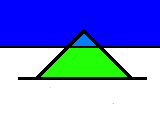 Special sizes
If we define the size


With classical essup in Borel sense on each tent,
Then outsup and classical essup coincide on the whole space X. Most existing theories of outer measure (capacity theory) seem to be subsumed into new theory in this manner.
Outer supremum on subset
Define outer supremum on a Borel set F


F enters as modifying f, but not impacting the testing sets E.  In Lebesgue case this gives same as classical.
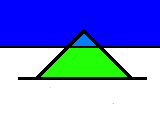 Outer Lp spaces
Define super level measures

Define Lp norms


Also weak Lp (Lorentz space)
Basic properties of outer Lp
Sums: (Quasi) triangle inequality

Products: (Quasi) Hölder inequality for three sizes with
Further properties of outer Lp
Log convexity in p
Marcinkiewicz interpolation for operators mapping into outer Lp spaces
Transformation laws  under mappings of X
Outer triangle inequality for linear functional:
If for all generating sets E
Then
Embedding maps
What is the upper half plane for?

Natural representation of functions on real line.
For fixed (e.g. Schwartz) function ϕ  define a map from functions f on the real line to functions F in the upper half space
Examples
Examples for ϕ: 
Poisson kernel, then this is harmonic extension (heart of harmonic analysis), or 
 derivative of Poisson kernel, gives conjugate harmonic function 
 heat kernel, gives heat extension 
 discrete variants such as Haar, wavelets
Embedding theorems
Thm: Define for fixed Schwartz function ϕ   



Then we have:

If  φ  has integral zero: